Informations
DONG NAI
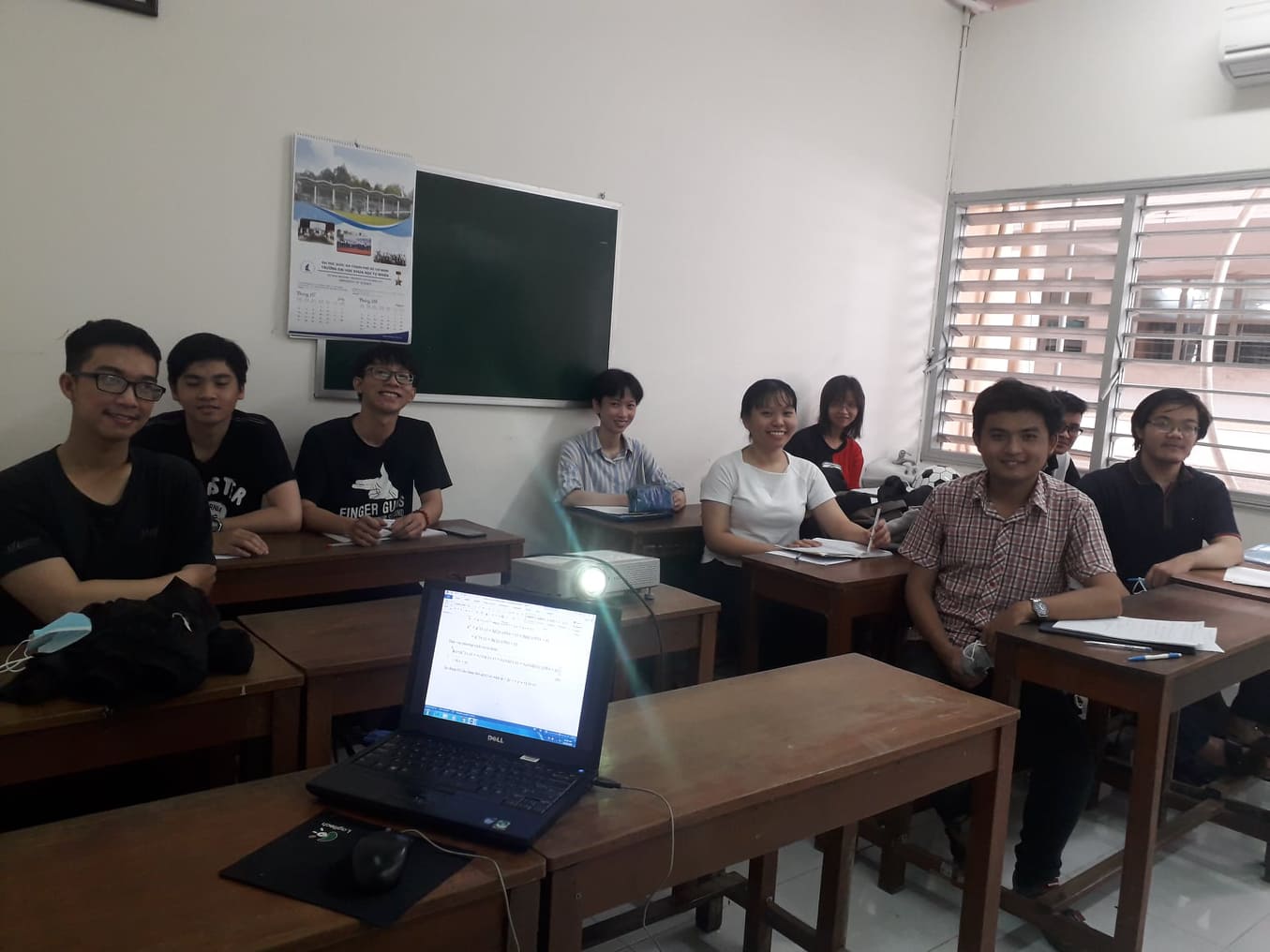 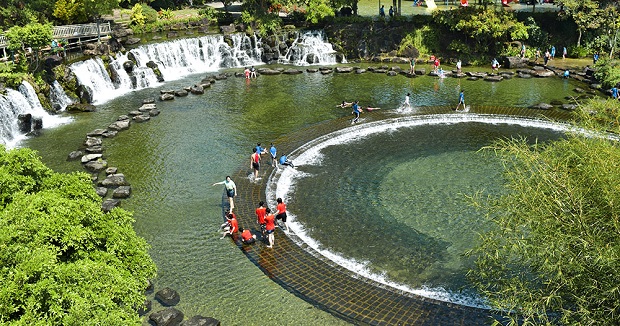 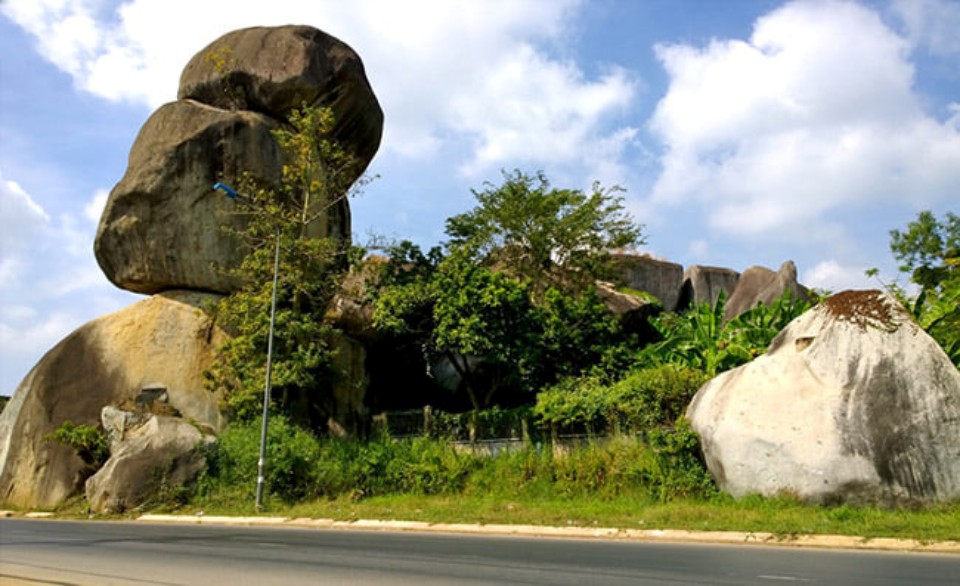 Tran Thi Minh Hoan
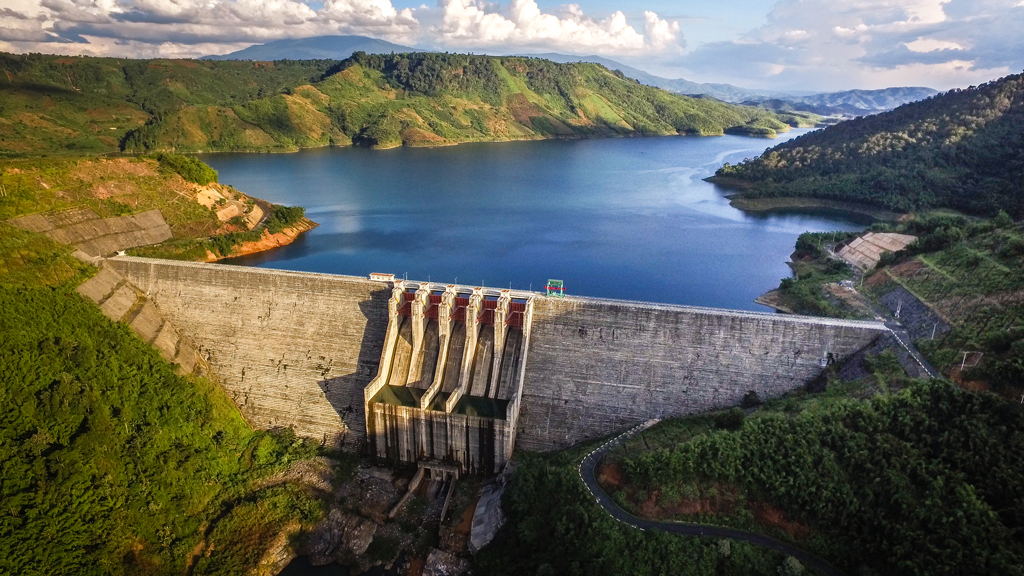 Education
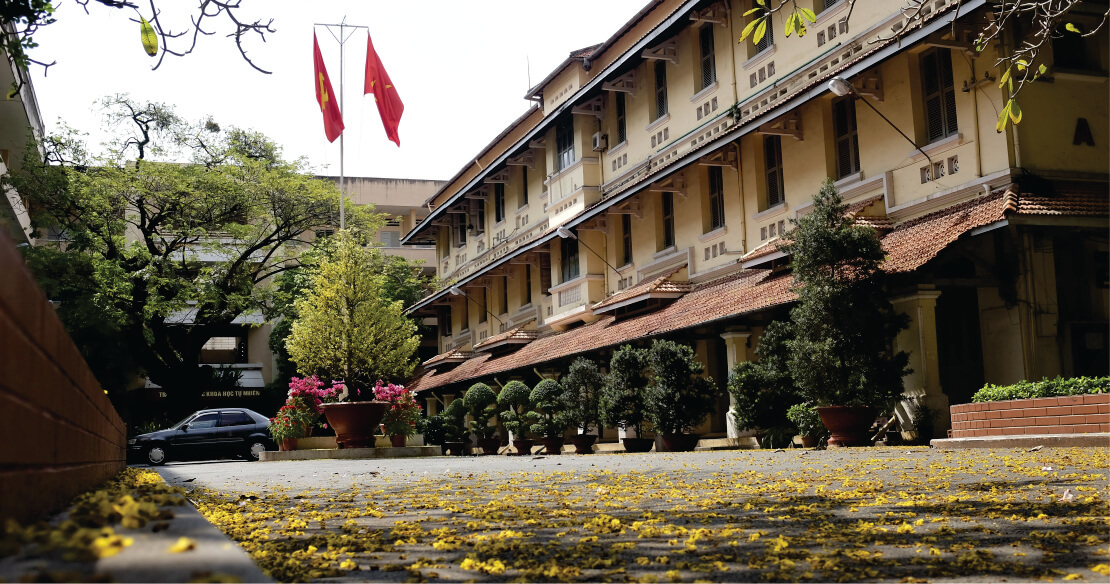 University of Science
Education
Introduces and recalculates the basic features in describing the expansion of the universe.
Presents Rastall gravity.
Rastall gravity
Comparing: Rastall gravity and Einstein gravity.
Interests
Physics.
Information technology.
Purpose
Hands – on experience.
Develop more fields in physics.